PRINT
Ballet Comique de la Reine                                King Louis the XIV
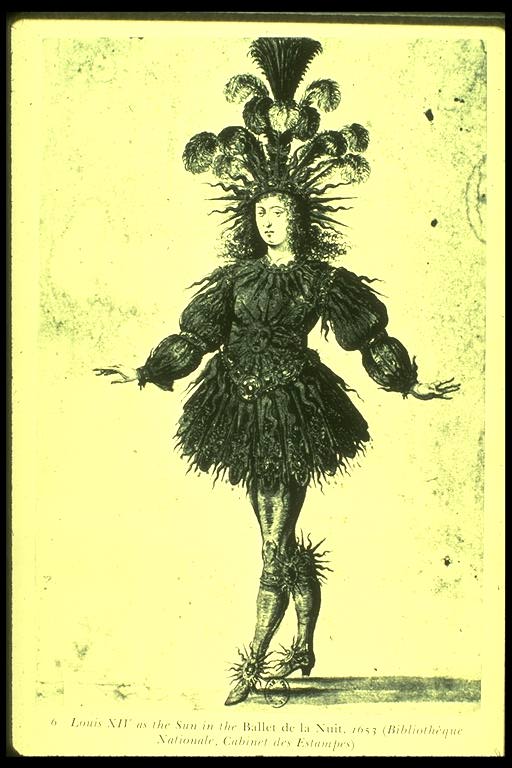 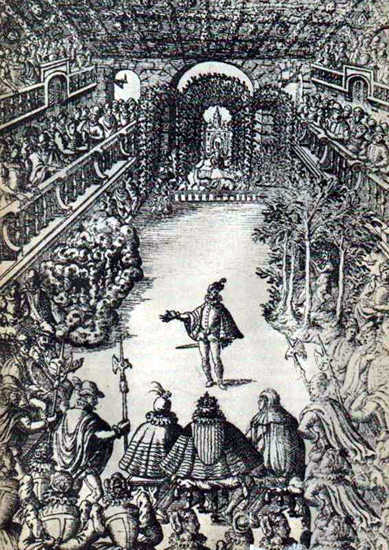 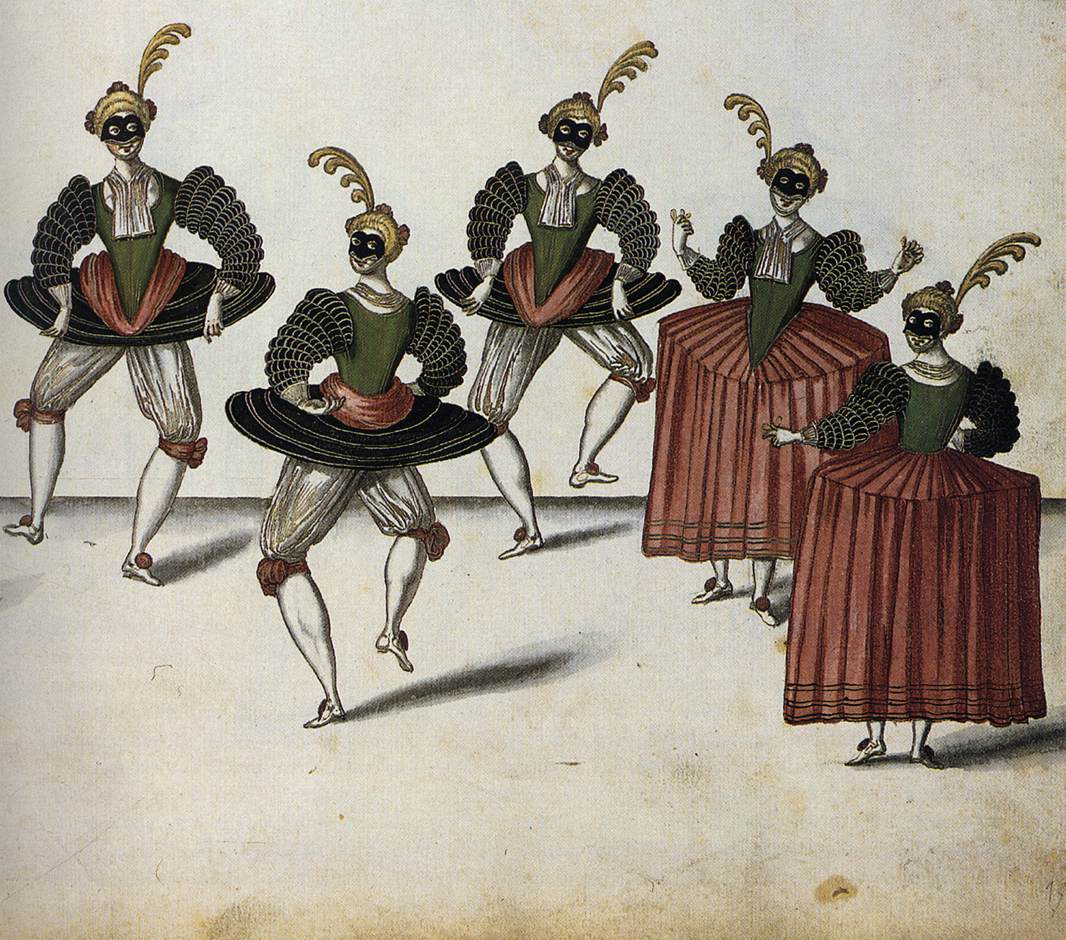 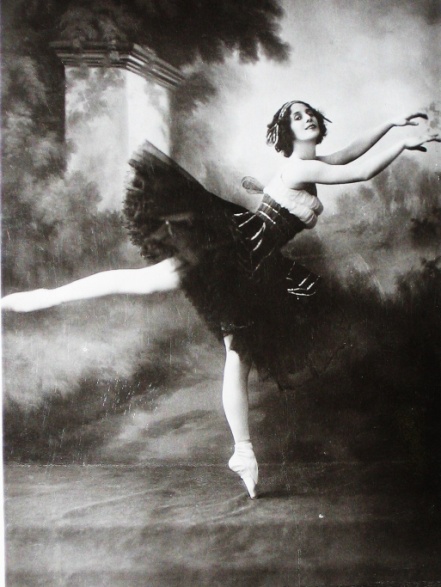 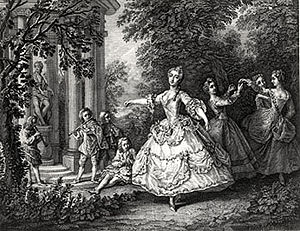 Ballet History
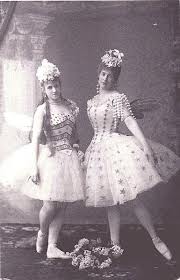 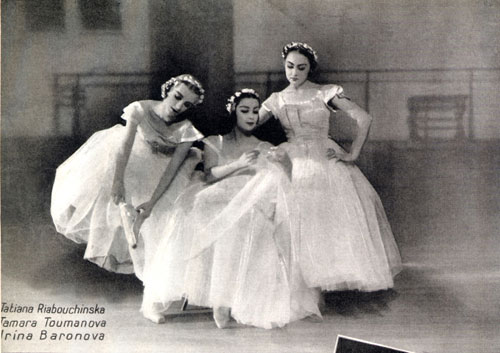 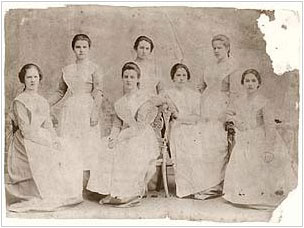 The Beginning
Catherine Medici
Born in 1519 to the powerful Medici family of Italy
  She was an orphan as a child 
  Raised in a convent where she learned Latin and Greek.  
  She married at age 14 to Duke Henry II of Orleans, the future King of France. 
   She brought the delights of ice cream, artichokes, cosmetics and ballet to France
Ballet Comique de la Reine
The very first ballet was performed in France (1581) 
  Created for Catherine de Medici.  
  For the wedding of Catherine’s sister.  
  The word “comique” referred to “drama” 
  10,000 people attended and lasted 6 hours. 
  No stage and the audience sat in galleries 
     above the performers.  
  Elaborate costumes and scenery were 
      used in the ballet and it set the model for
      court entertainment throughout Europe.
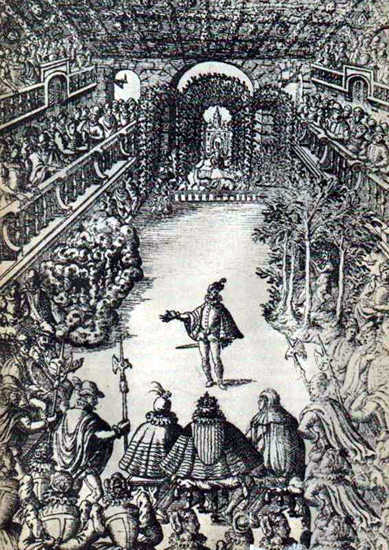 The First Ballets
The first ballets were danced by nobles not by professionals. 
  Court dances using geometric patterns.  
  The costumes used were typical of the era, ruffles, plumes, big skirts, etc….  Men and boys played all roles including the roles of females.
King Louis the XIV
King of France who reigned from 1643-1715
  Dancer and an influential patron of the arts.  
  Famous for his role as the Sun King  (le Roi Soleil). 
  Instrumental in establishing dance as a                         profession for both men and women.  
  Favored themed ballets based on Greek myths with dancers portraying gods and goddesses.
King Louis the XIV
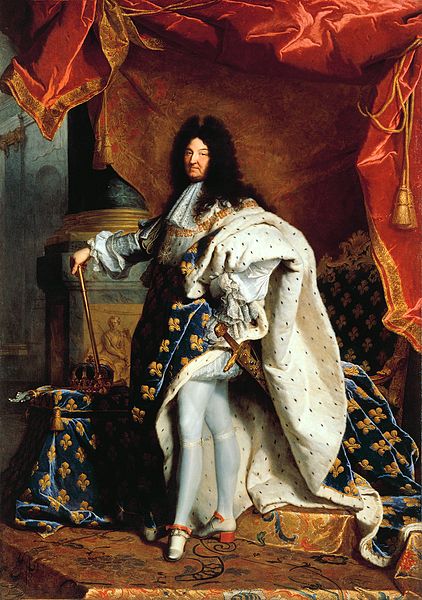 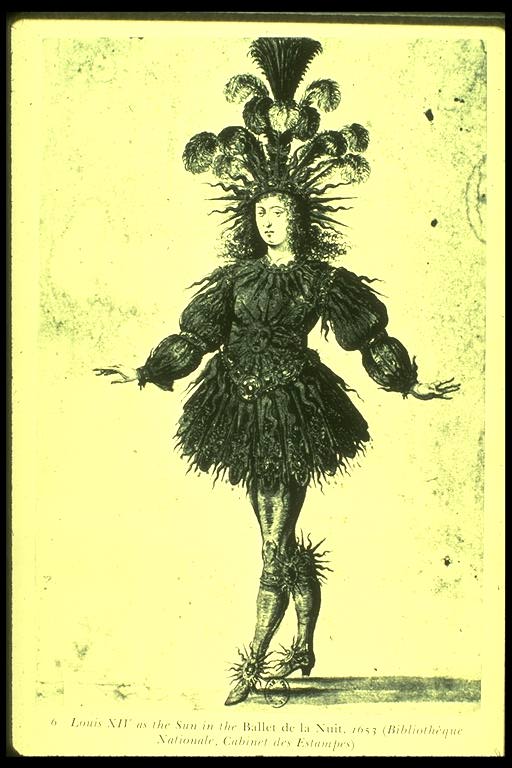 Academie Royale de la Musique
Established by King Louis the XIV
Females started being used for the female roles.  
Proscenium theatres instead of ballrooms and halls.  
The King summoned Pierre Beauchamps to serve as ballet master for the Academie Royale.  
Beauchamps also established the Five positions of the feet and arms.
Pierre Beauchamps
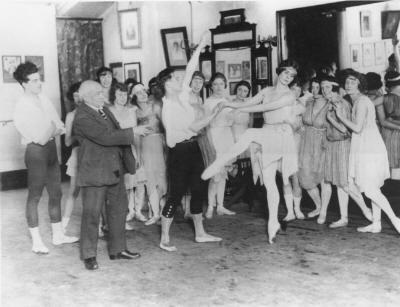 Paris Opera Ballet
The Academie Royale de la Musique became known as the Paris Opera Ballet in the next century
  The World’s oldest ballet company.  
  The Paris Opera produced the first prima ballerina:  Mlle de la Fontaine.  
Claude “Jean” Balon was another noted dancer during this era.  He was known for his grand jumps.
Ballet in the latter 18th Century
Dancers expanded their technique by adding beats, turns, and leg extensions.  
  Ballet themes moved from mythological to realistic with humanistic elements.
Romantic Ballet Era
Early mid 19th century
Female dancers took on the leading roles, and appeared as winged, ethereal beings such as sylphs who could fly or naids from under the sea.  
  They would rise onto the tips of their toes, enhancing the ballerinas’ ethereal quality.
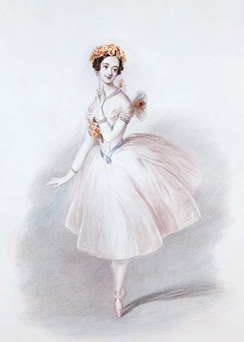 Marie Taglioni
Famous ballerina during this period.  
  Danced with the Paris Opera Ballet and is most known for her work on the ballet:  La Sylphide.  
  She transformed ballet with her use of pointe shoes.  
  She became so famous that fans bought a pair of her pointe shoes and then put them into a sauce, which they ate.
Modern Day Pointe Shoes
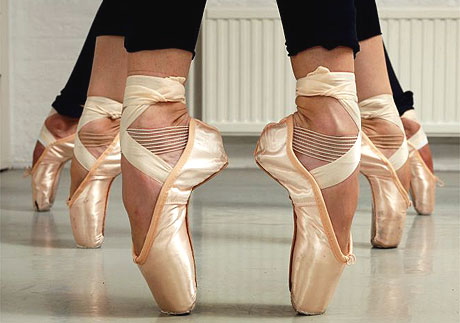 Elements of Romantic Ballet
(during Romantic Period)
A two act form
  A plot centered on love or a love triangle
  Dramatic action of characters, characters were both realistic and fantastic
  Characters were supported by a dancing chorus, or corps de ballet
  The music supported the setting of the mood. 
   Typical costumes for females incorporated wings, long filmy skirts,  and pointe shoes.
  Famous ballets of this era were La Sylphide, Giselle, Pas de Quatre.
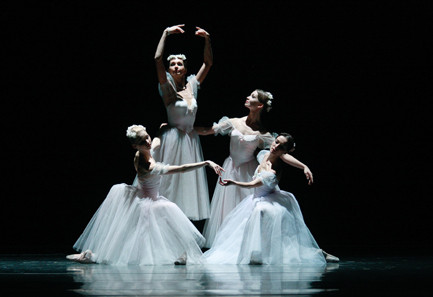 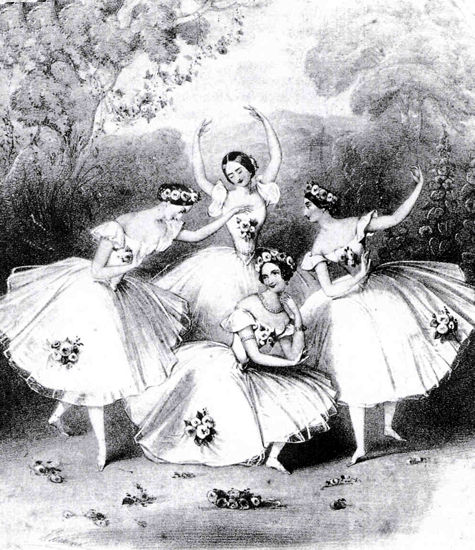 Pas de Quatre
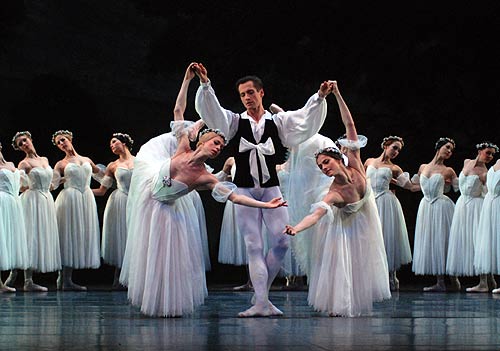 Les Sylphide
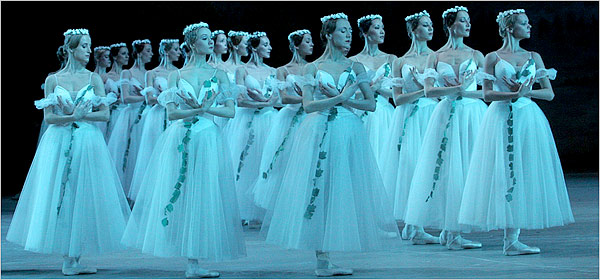 Giselle
Classical Ballet Era
Occurred in last half of the 19th century in Russia 
  Ballet Technique becomes more specialized
  The Classical tutu is introduced
  Pointe shoes an absolute must
  Hair Slicked back in a bun
  Ballets told stories (fairy tales)
Coppelia, The Sleeping Beauty, The Nutcracker, Swan Lake.
A hierarchy of dancers, character dances
  A grande pas de deux.
Marius Petipa
Born in France, but was a famous dancer and choreographer in St. Petersburg, Russia
  Famous ballets include:  Don Quixote, La Bayadere, The Sleeping Beauty, Cinderella and Swan Lake.
Enrico Cecchetti
Italian, worked under Petipa and is known for the development of a daily ballet curriculum as he created a logical progression of class exercises.
Classical Ballet
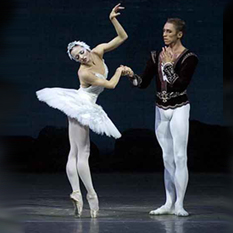 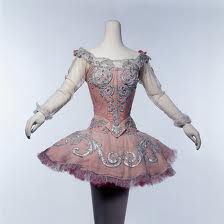 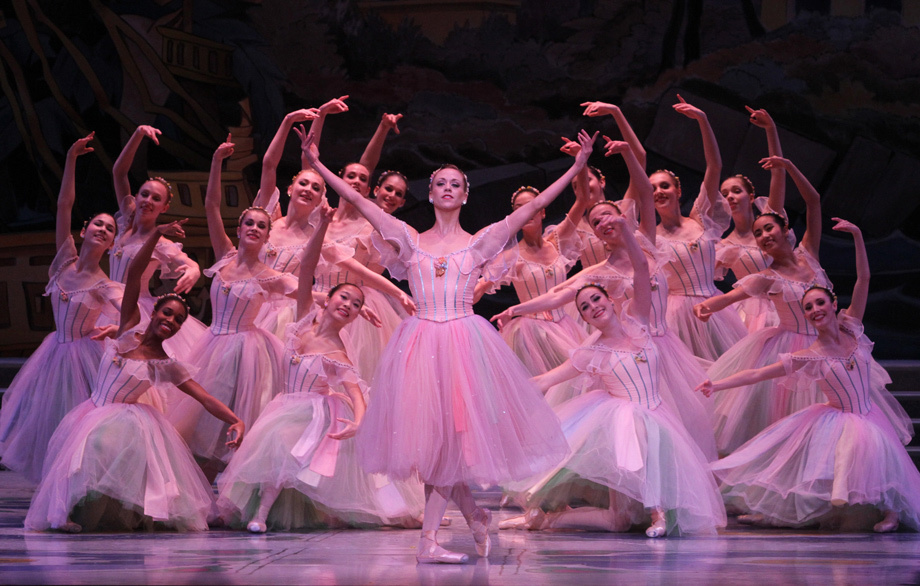 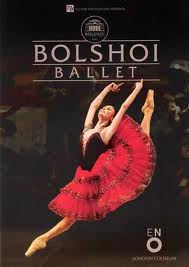 Russian Ballet Theaters
Bolshoi Ballet
Once known as The Petrovsky Theatre
Resides in Moscow 
Housed an orphanage ballet school that was organized by Filippo Beccari.  
At least a third of the soloist dancers were from the orphanage ballet school.
Kirov Ballet
Once known as The Maryinsky Theatre
In St. Petersburg-Leningrad
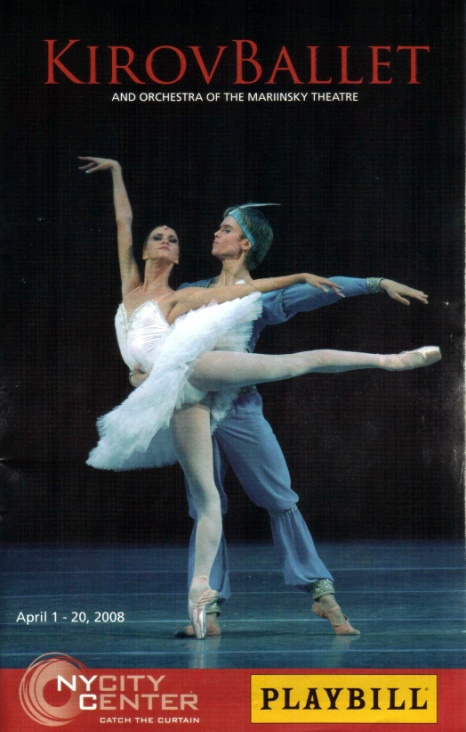 Dance 3 / 4 Only
Ballet in the 20th Centuryand Ballet Russes
Company based in Paris from 1909-1929
Founded by Serge Diaghilev, born in Perm, Russia.  
Founder of Ballet Russes.  which toured Europe and the US   
Michel Fokine, born in St. Petersburg.  
Dancer and Choreographer for Ballet Russes as a dancer and  choreographer.  
Anna Pavlova, 
Prima Ballerina for Ballet Russes
Vaslav Nijinsky 
Famous dancer for Diaghilev’s Ballet Russes
George Balanchine
	Famous young dancer in Ballet Russes
Ballet In the US
Influenced by Russia.  
The debuts of Anna Pavlova and Mikhail Mordkin at the New York Metropolitan Opera House in 1910 marked the Russian influence.
Birth of Ballet Companies in the US
New York City Ballet
Founded by American business man Lincoln Kirstein 
The school and company was directed by Russian choreographer George Balanchine 
Formally became NYCB in 1948 from the transition of earlier ballet troupes such as American Ballet Company (1934), Ballet Caravan, and Ballet Society 
After Balanchine’s death, Jerome Robins and Peter Martin were named ballet masters in chief for the New York City  Ballet
School of American Ballet, the official school of NYCB opened its doors in 1934 
American Ballet Theatre
Founded in 1939 as Ballet Theatre.  
Originally the Mordkin Ballet, directed by Mikhail Mordkin.  
First directed by Richard Pleasant, Lucia Chase, and Oliver Chase, and then followed by Mikhail Baryshnikov.    
Present director Kevin McKensie
Key American ballet figures of the second part of the 20th century include Maria Tallchief, Jerome Robbins, Alexandra Danilova 
Recent ballet figures include Mikhail Baryshnikov, Susanne Farrell, Arthur Mitchell, Robert Joffrey, Gelsey Kirkland, Natalia Makarova, Rudolf Nureyev. 
Other famous American dancers and choreographers of the early 20th century include Augusta Maywood, George Washington Smith, Agnes de Mille, Adolf Bolm, Anthony Tudor.  
The Black Crook was the first theatrical production in the United States that involved ballet.
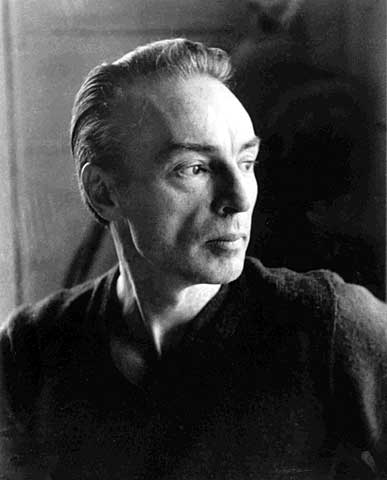 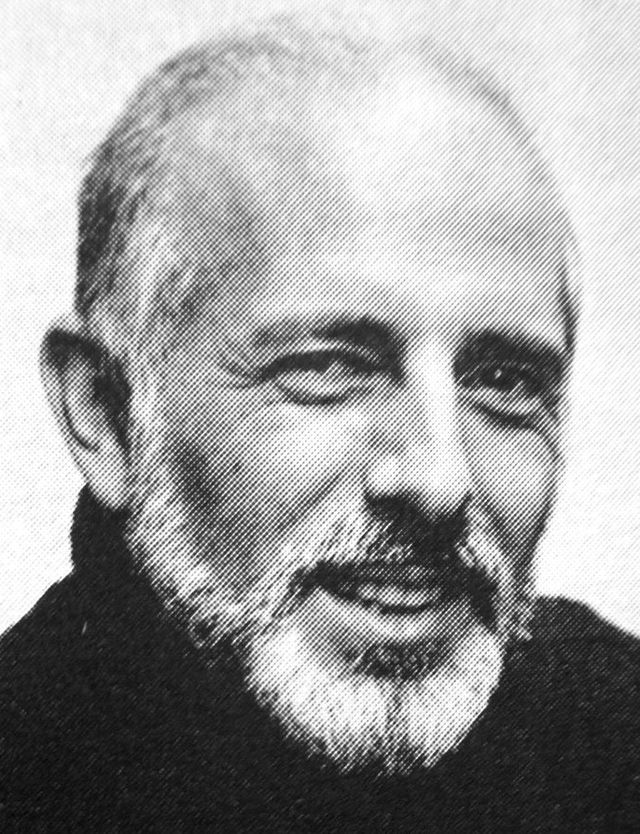 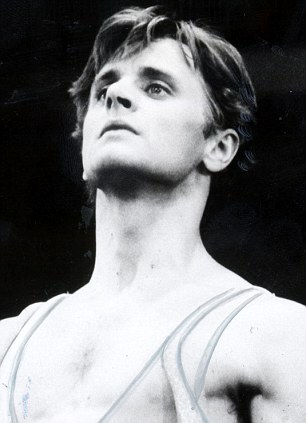 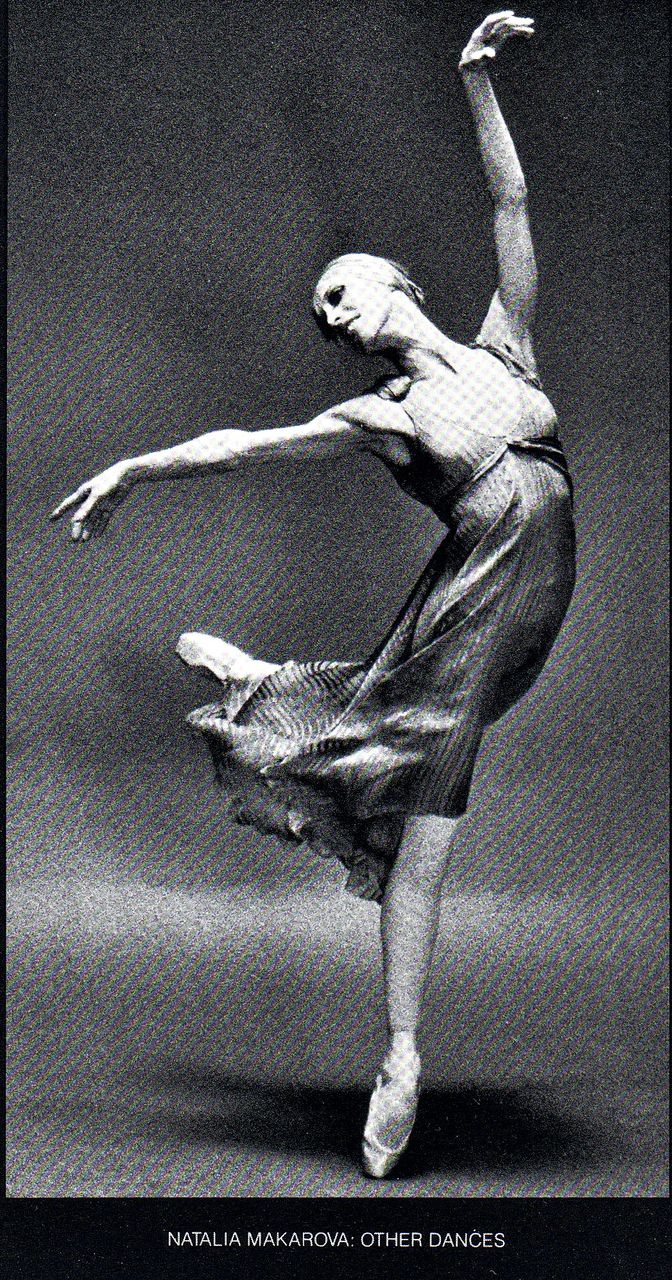 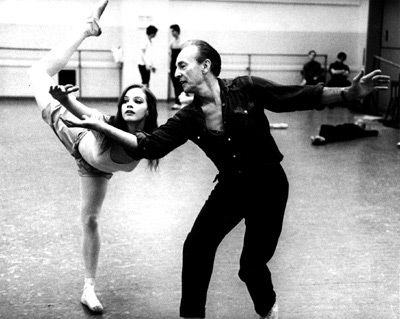 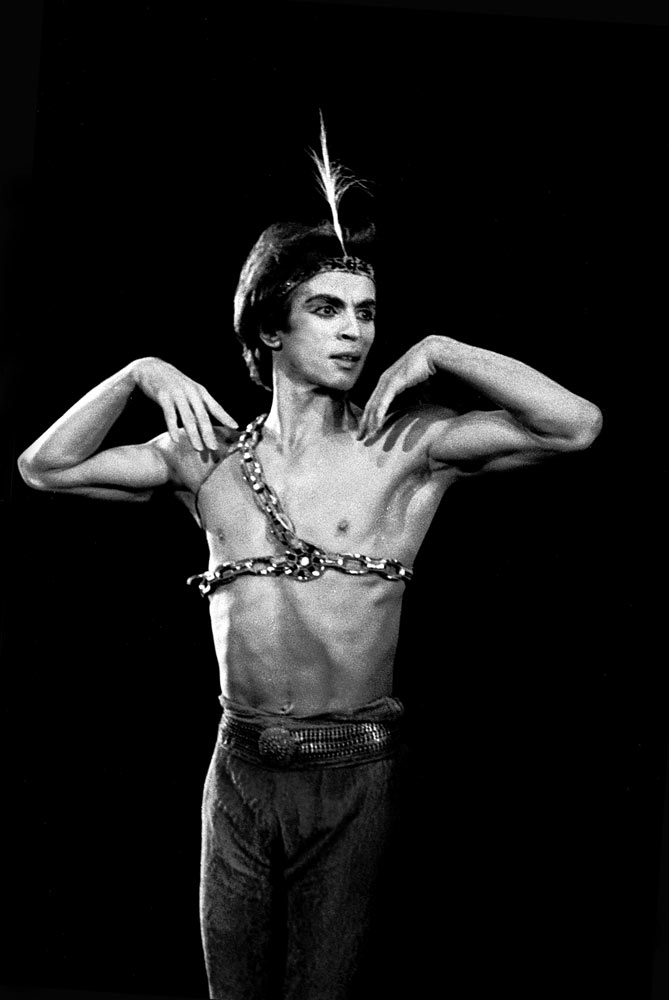 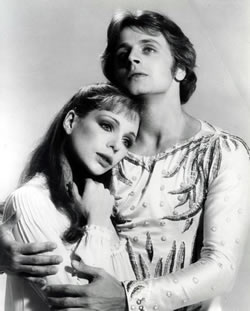 Top US Ballet Companies
New York City Ballet
American Ballet Theater
San Francisco Ballet
Boston Ballet 
Pacific Northwest Ballet
Washington Ballet
Joffrey Ballet
Houston Ballet
Pennsylvania Ballet
Hierarchy of Dancers
(Created in the Classical Era of Ballet)
Grande Pas de Deux
Performed by the top ballerina and danseur of the ballet company

Entre
Adagio
Male Variation
Female Variation
Coda